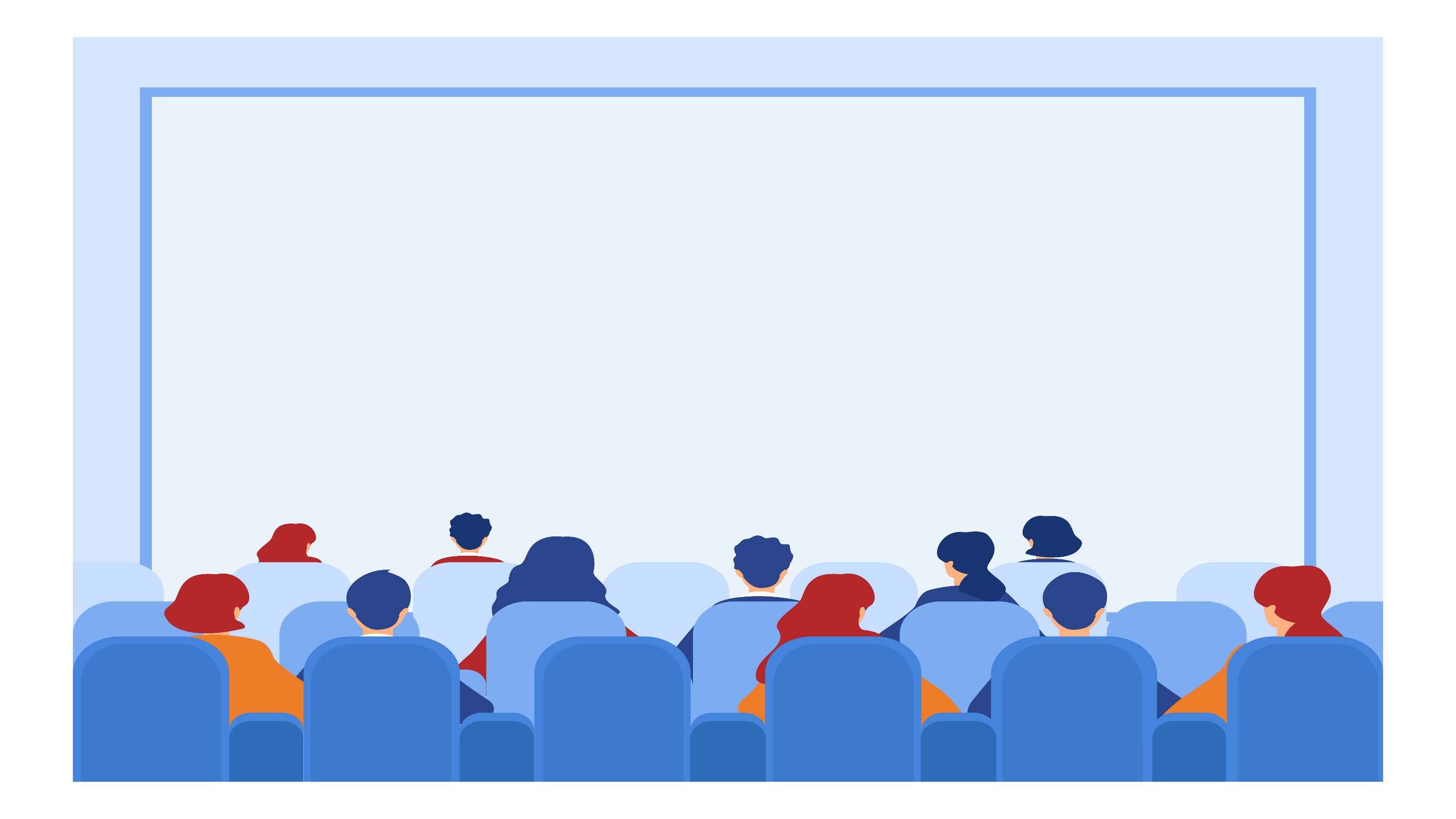 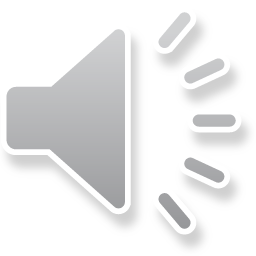 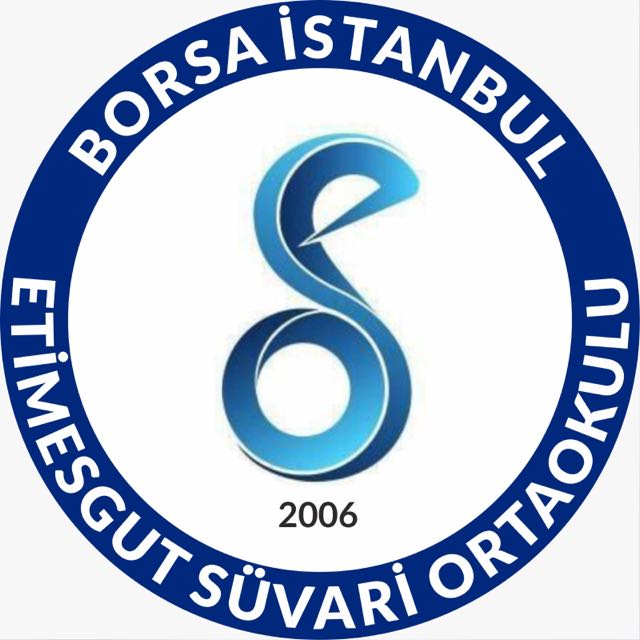 BORSA İSTANBUL ETİMESGUT SÜVARİ ORTAOKULU
7. SINIFLAR ARASI BİLGİ YARIŞMASI
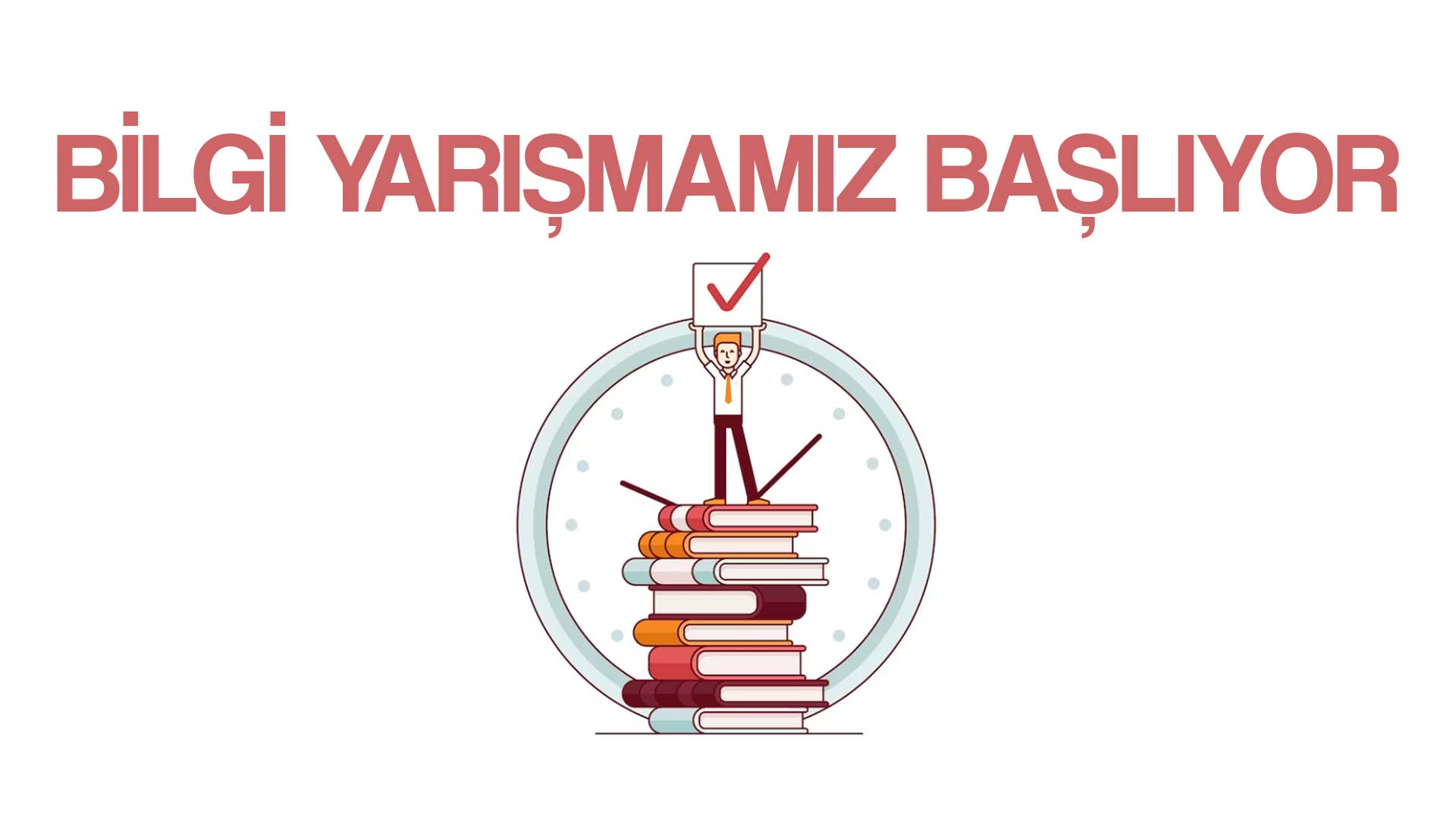 TÜRKÇE
1
2
3
4
5
6
7
8
9
10
11
12
13
14
15
16
17
18
19
20
Ömer Seyfettin, 1884'te Gönen'de doğdu. Babası Binbaşı Ömer Şevki Bey, kuvvetli bir ihtimale göre Kafkas Türklerindendir. Annesi, Kaymakam Mehmet Bey' in kızı Fatma Hanım'dır. Daha küçük yaşlarda en çok kâğt ve kalemle oyalanmayı seven küçük Ömer, henüz dört yaşındayken mektebe başlamıştır.

Yukarıdaki paragrafta kullanılan metnin türünü yazınız.
BAŞLAT
SÜRENİZ
120 Saniye
BİTTİ
60. Sn
10. Sn
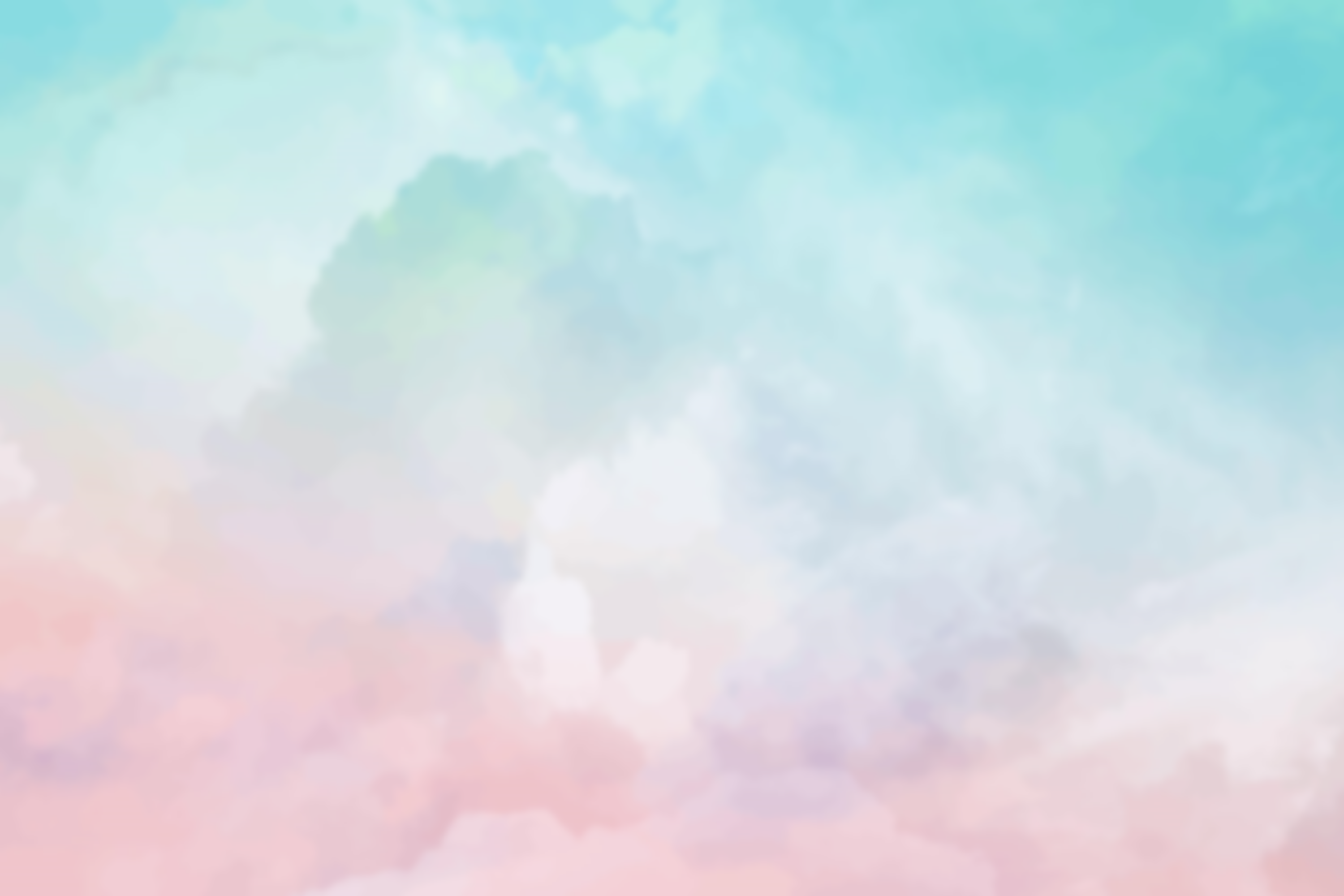 TÜRKÇE
1
2
3
4
5
6
7
8
9
10
11
12
13
14
15
16
17
18
19
20
DOĞRU CEVAP
Biyografi
TÜRKÇE
1
2
3
4
5
6
7
8
9
10
11
12
13
14
15
16
17
18
19
20
Bütün kusurumu toprak gizliyor
Merhem çalıp yaram düzlüyor
Kolun açmış yollarımı gözlüyor
Benim sadik yârim kara topraktır.

Yukarıdaki dörtlükte kullanılan söz sanatı hangisidir?
BAŞLAT
SÜRENİZ
120 Saniye
BİTTİ
60. Sn
10. Sn
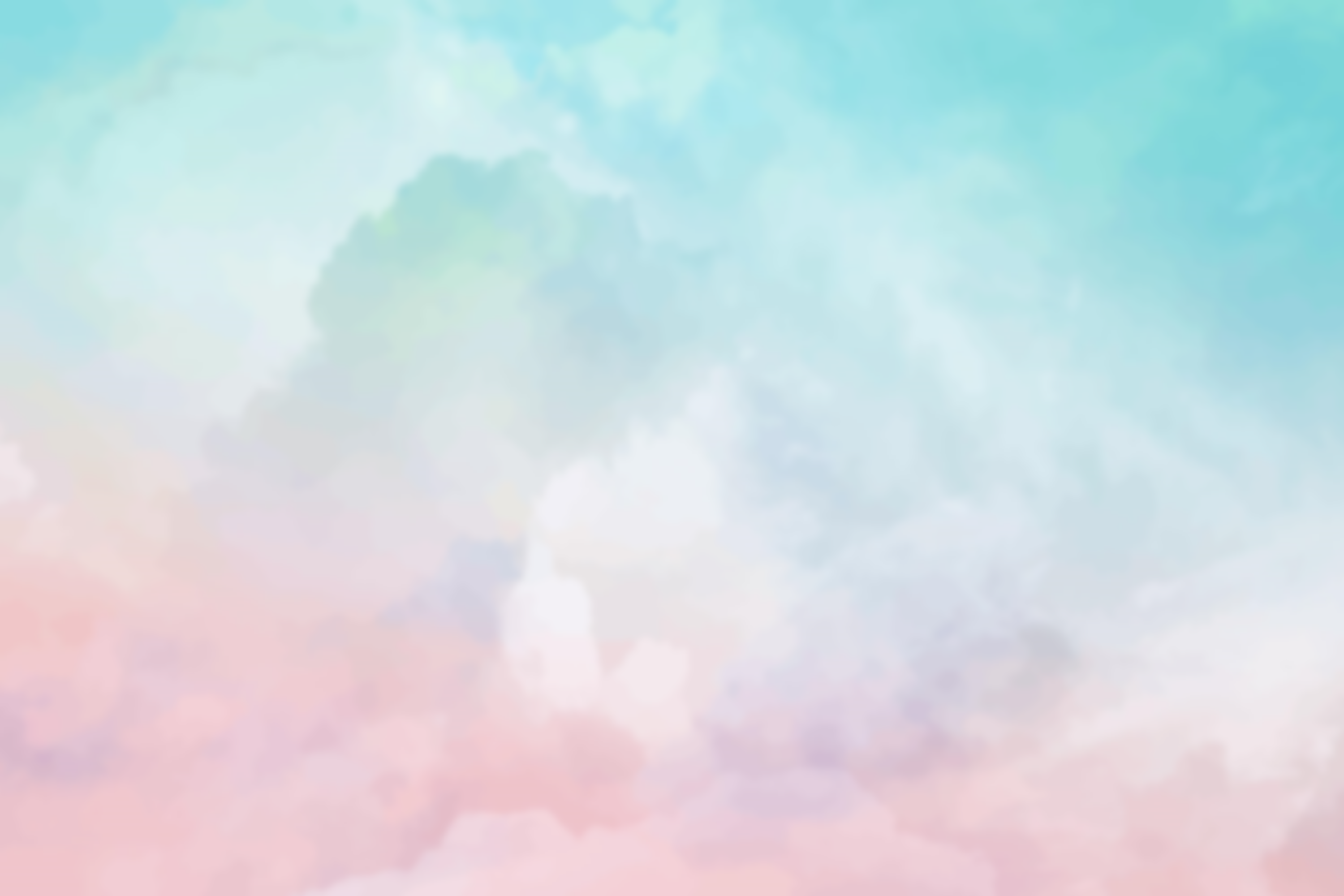 TÜRKÇE
1
2
3
4
5
6
7
8
9
10
11
12
13
14
15
16
17
18
19
20
DOĞRU CEVAP

Kişileştirme
1
2
3
4
5
6
7
8
9
10
TÜRKÇE
11
12
13
14
15
16
17
18
19
20
“Anadolu'nun mutfak kültürü birçok yabancı turistin ilgisini çekiyor.”
Yukarıdaki cümlede altı çizili fiili yapı bakımından değerlendiriniz?
BAŞLAT
SÜRENİZ
120 Saniye
BİTTİ
60. Sn
10. Sn
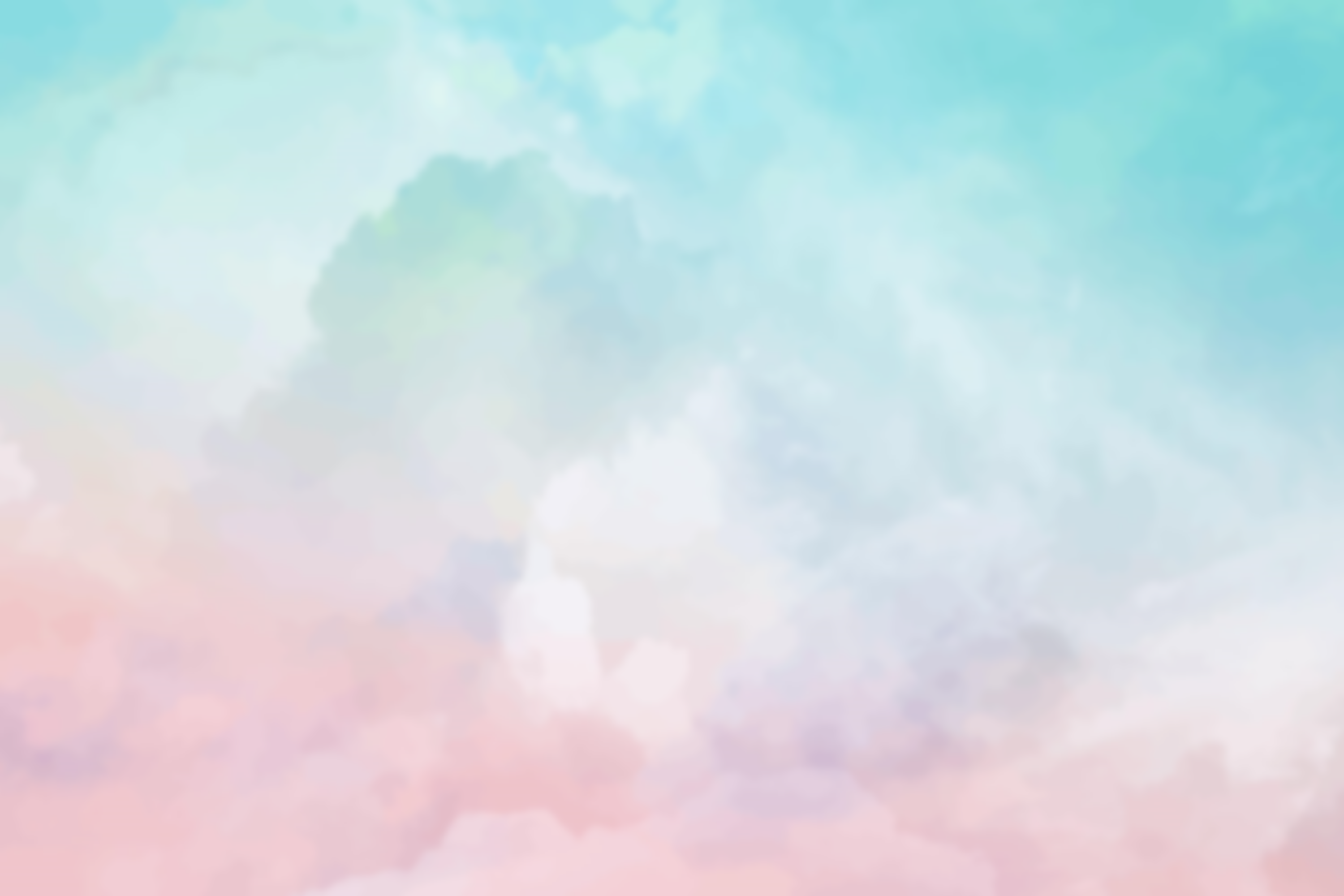 TÜRKÇE
1
2
3
4
5
6
7
8
9
10
11
12
13
14
15
16
17
18
19
20
DOĞRU CEVAP
Birleşik fiil
MATEMATİK
1
2
3
4
5
6
7
8
9
10
11
12
13
14
15
16
17
18
19
20
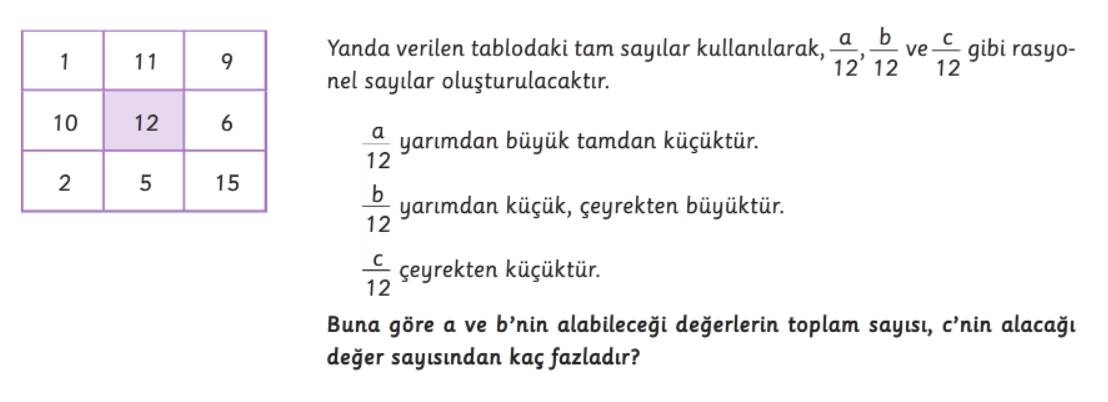 BAŞLAT
SÜRENİZ
120 Saniye
BİTTİ
60. Sn
10. Sn
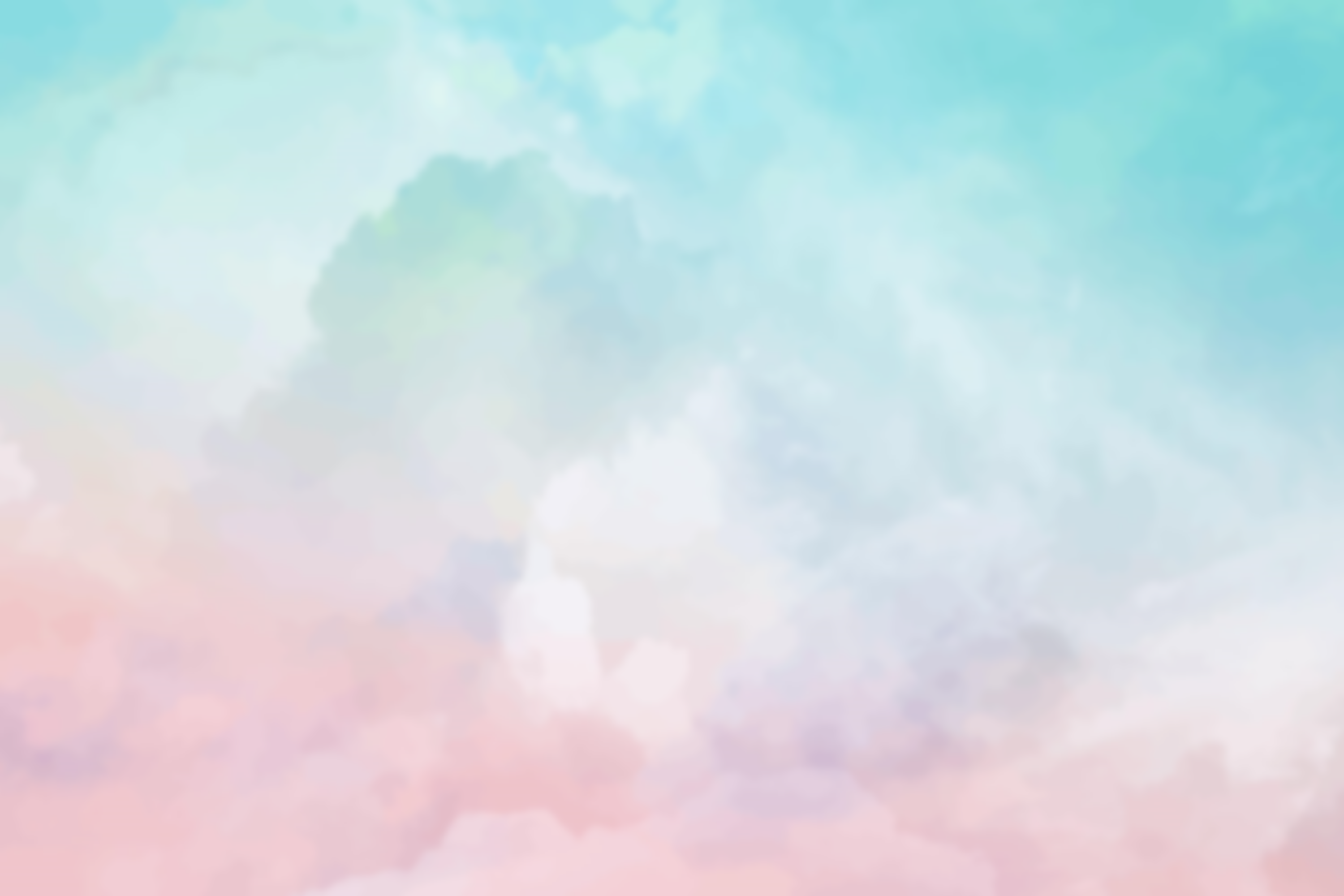 MATEMATİK
1
2
3
4
5
6
7
8
9
10
11
12
13
14
15
16
17
18
19
20
DOĞRU CEVAP
2
MATEMATİK
1
2
3
4
5
6
7
8
9
10
11
12
13
14
15
16
17
18
19
20
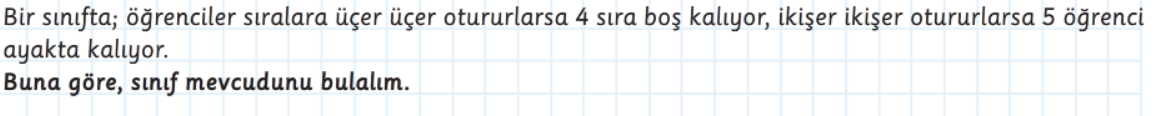 BAŞLAT
SÜRENİZ
120 Saniye
BİTTİ
60. Sn
10. Sn
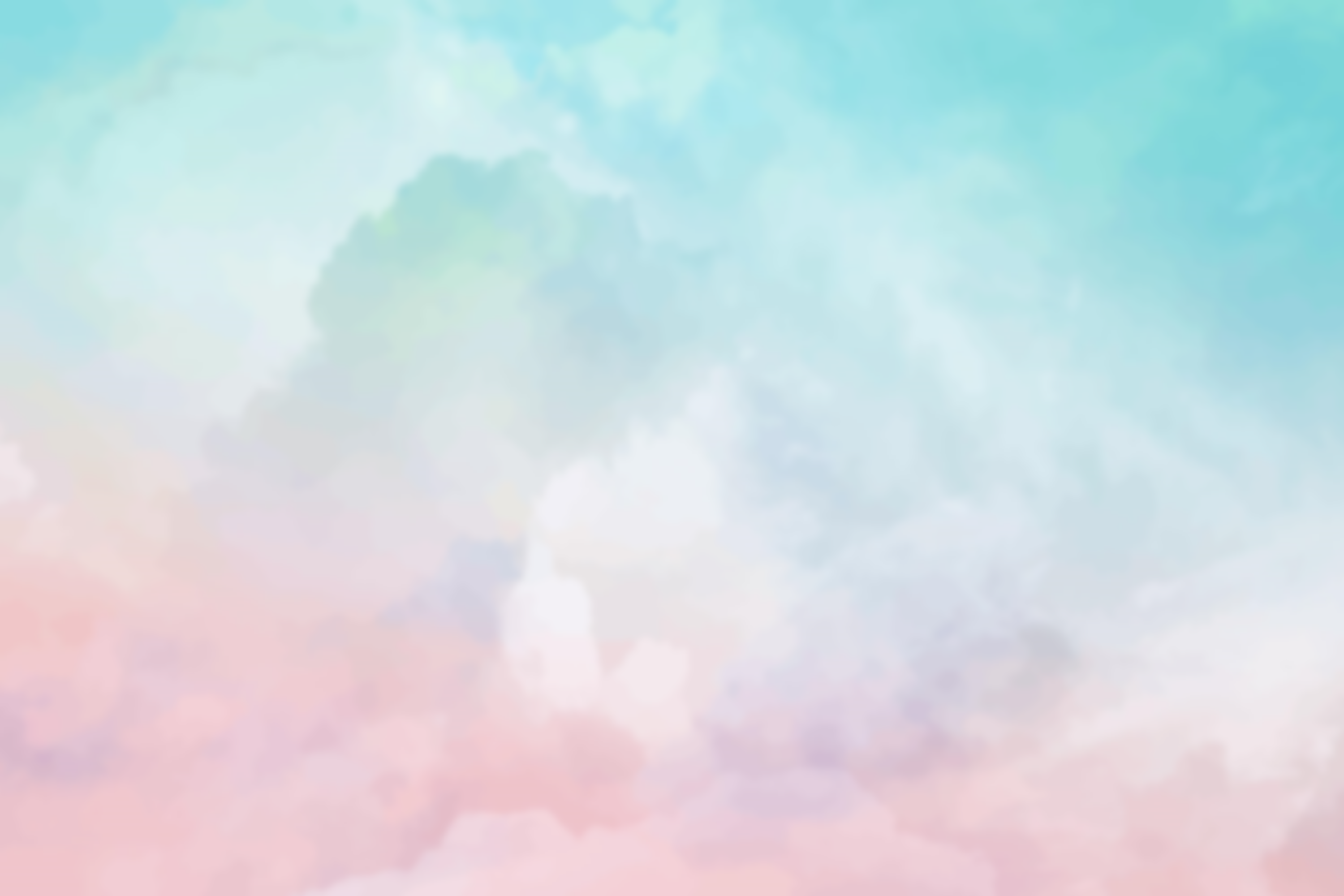 MATEMATİK
1
2
3
4
5
6
7
8
9
10
11
12
13
14
15
16
17
18
19
20
DOĞRU CEVAP
39
MATEMATİK
1
2
3
4
5
6
7
8
9
10
11
12
13
14
15
16
17
18
19
20
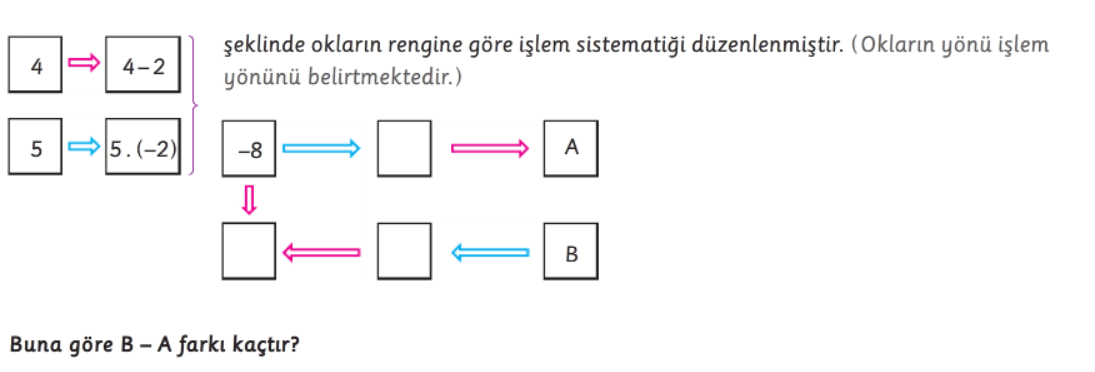 SÜRENİZ
BAŞLAT
120 Saniye
BİTTİ
60. Sn
10. Sn
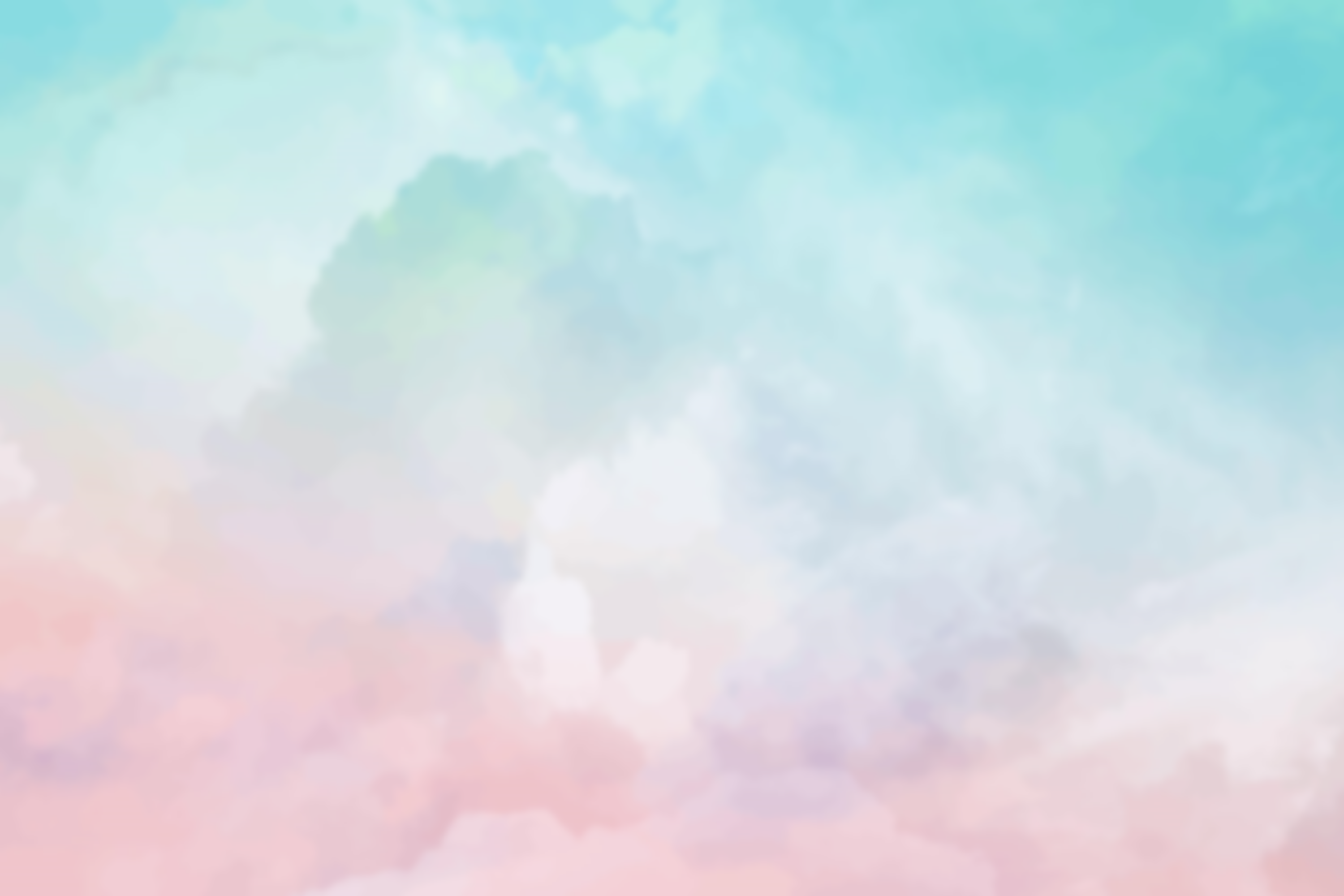 MATEMATİK
1
2
3
4
5
6
7
8
9
10
11
12
13
14
15
16
17
18
19
20
DOĞRU CEVAP
-10
FEN BİLİMLERİ
1
2
3
4
5
6
7
8
9
10
11
12
13
14
15
16
17
18
19
20
Dünya’da 600 Newton ağırlığı olan bir cismin Ay’daki ağırlığı kaç Newton’dur?
BAŞLAT
SÜRENİZ
120 Saniye
BİTTİ
60. Sn
10. Sn
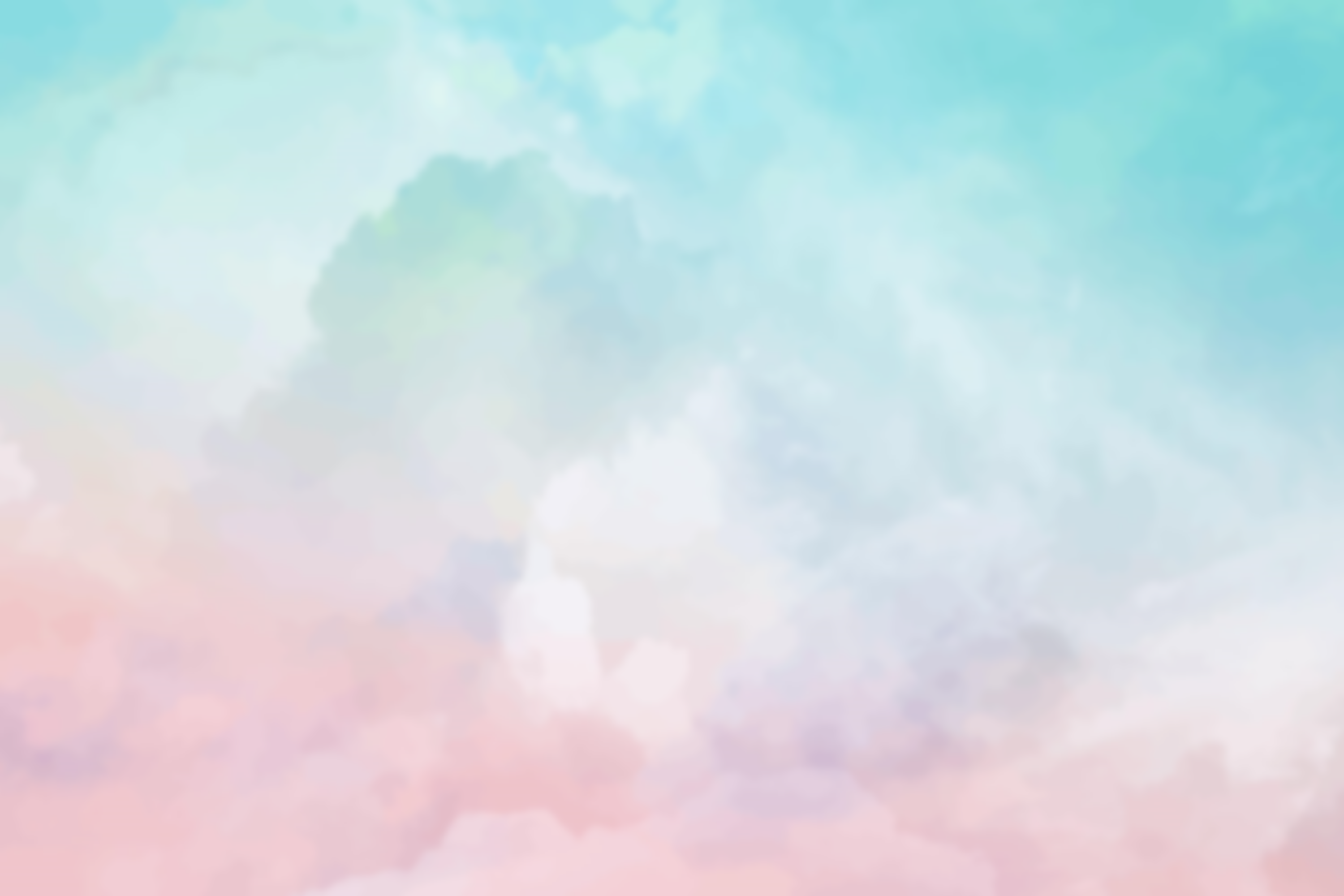 FEN BİLİMLERİ
1
2
3
4
5
6
7
8
9
10
11
12
13
14
15
16
17
18
19
20
DOĞRU CEVAP
100
FEN BİLİMLERİ
1
2
3
4
5
6
7
8
9
10
11
12
13
14
15
16
17
18
19
20
Hücrenin enerji santrali olarak bilinen, besin ve oksijeni yakarak hücre için gerekli enerjiyi üreten organelin adı nedir?
BAŞLAT
SÜRENİZ
120 Saniye
BİTTİ
60. Sn
10. Sn
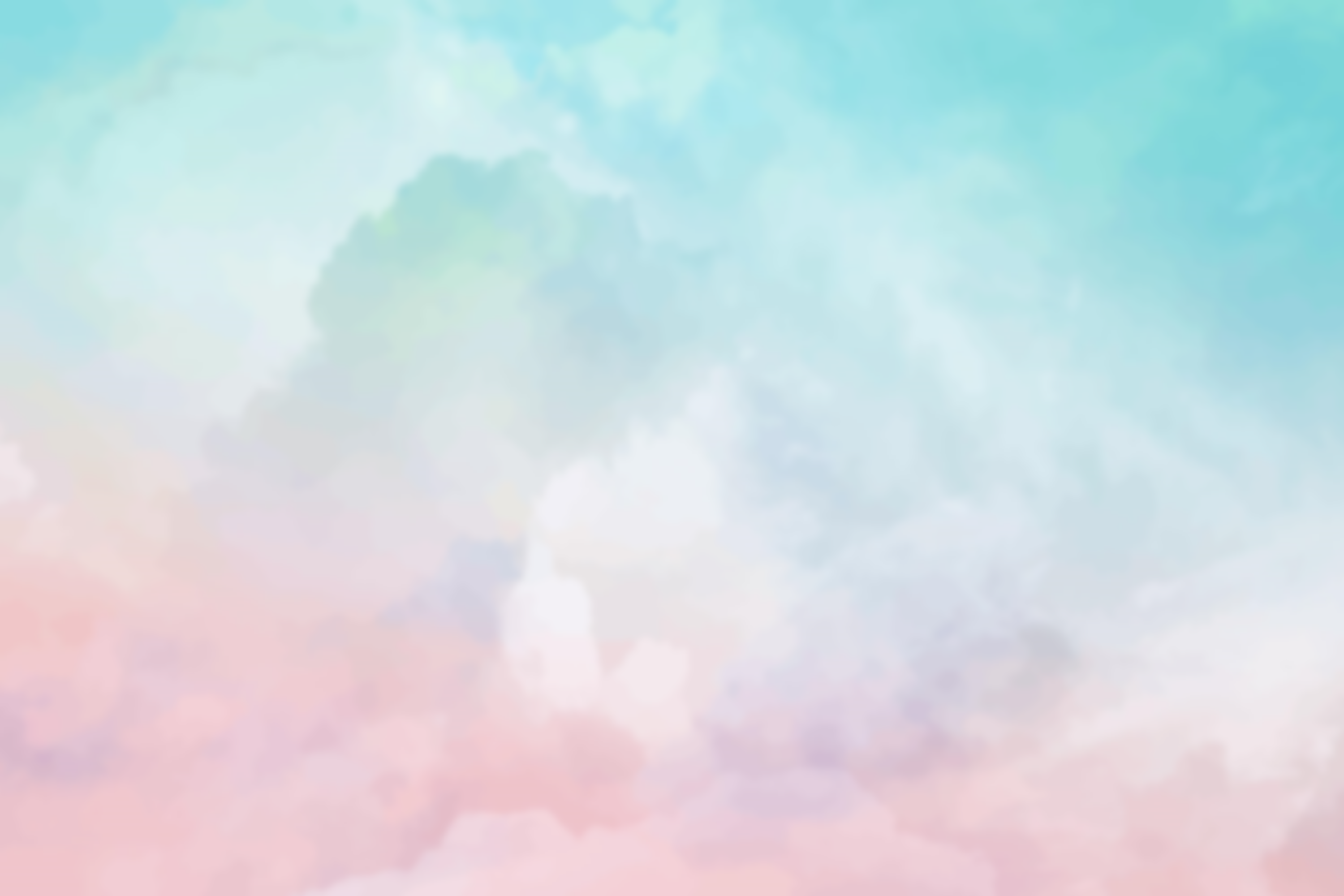 FEN BİLİMLERİ
1
2
3
4
5
6
7
8
9
10
11
12
13
14
15
16
17
18
19
20
DOĞRU CEVAP
Mitokondri
SOSYAL BİLİMLER
1
2
3
4
5
6
7
8
9
10
11
12
13
14
15
16
17
18
19
20
Osmanlı Devleti’nde Padişah ve yüksek dereceli devlet memurlarının oluşturduğu meclisin adı nedir?
BAŞLAT
SÜRENİZ
120 Saniye
BİTTİ
60. Sn
10. Sn
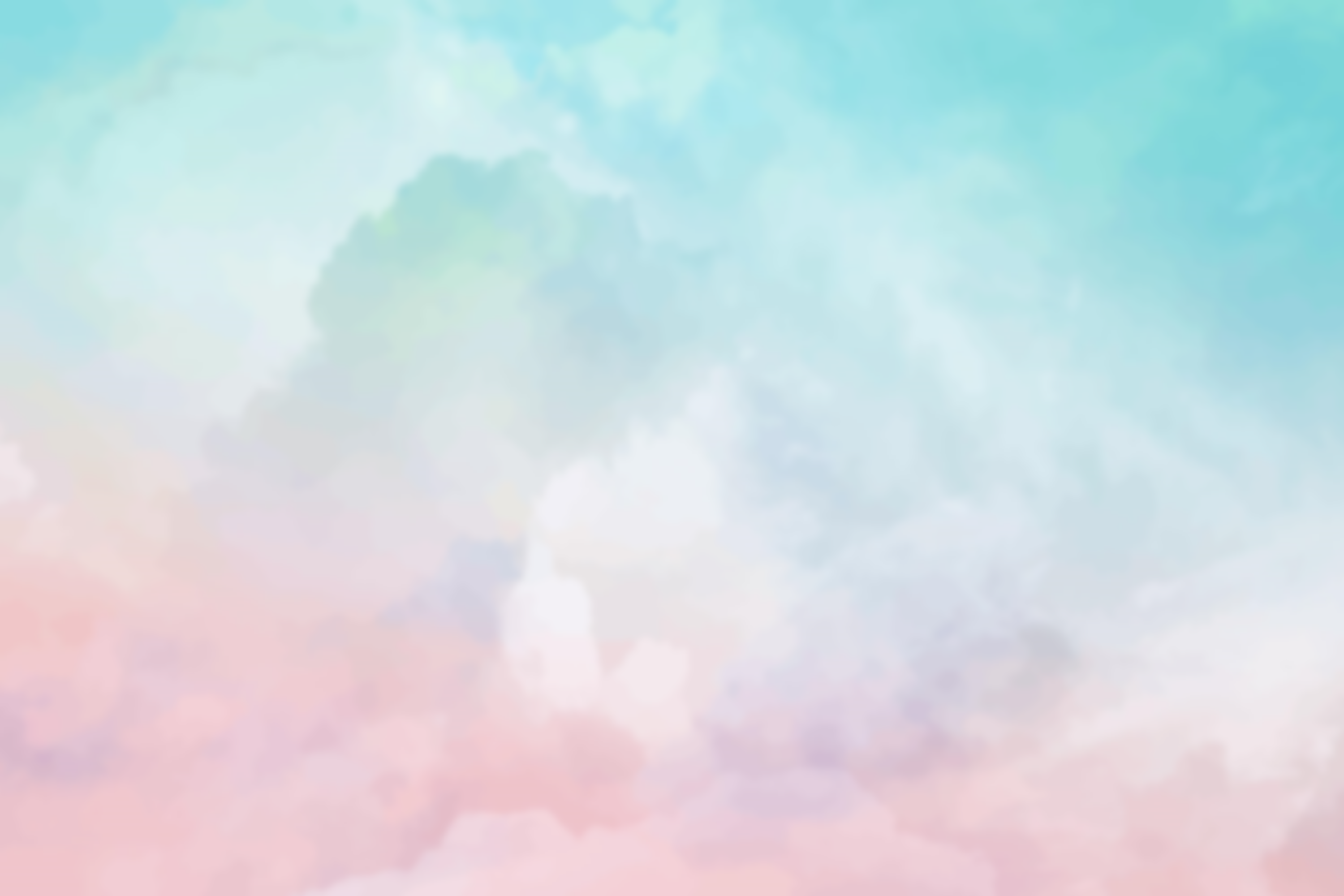 SOSYAL BİLİMLER
1
2
3
4
5
6
7
8
9
10
11
12
13
14
15
16
17
18
19
20
DOĞRU CEVAP
Divan
SOSYAL BİLİMLER
1
2
3
4
5
6
7
8
9
10
11
12
13
14
15
16
17
18
19
20
Türkiye cumhuriyeti devletinde ilk nüfus sayımı ne zaman yapılmıştır.
BAŞLAT
SÜRENİZ
60 Saniye
BİTTİ
30. Sn
10. Sn
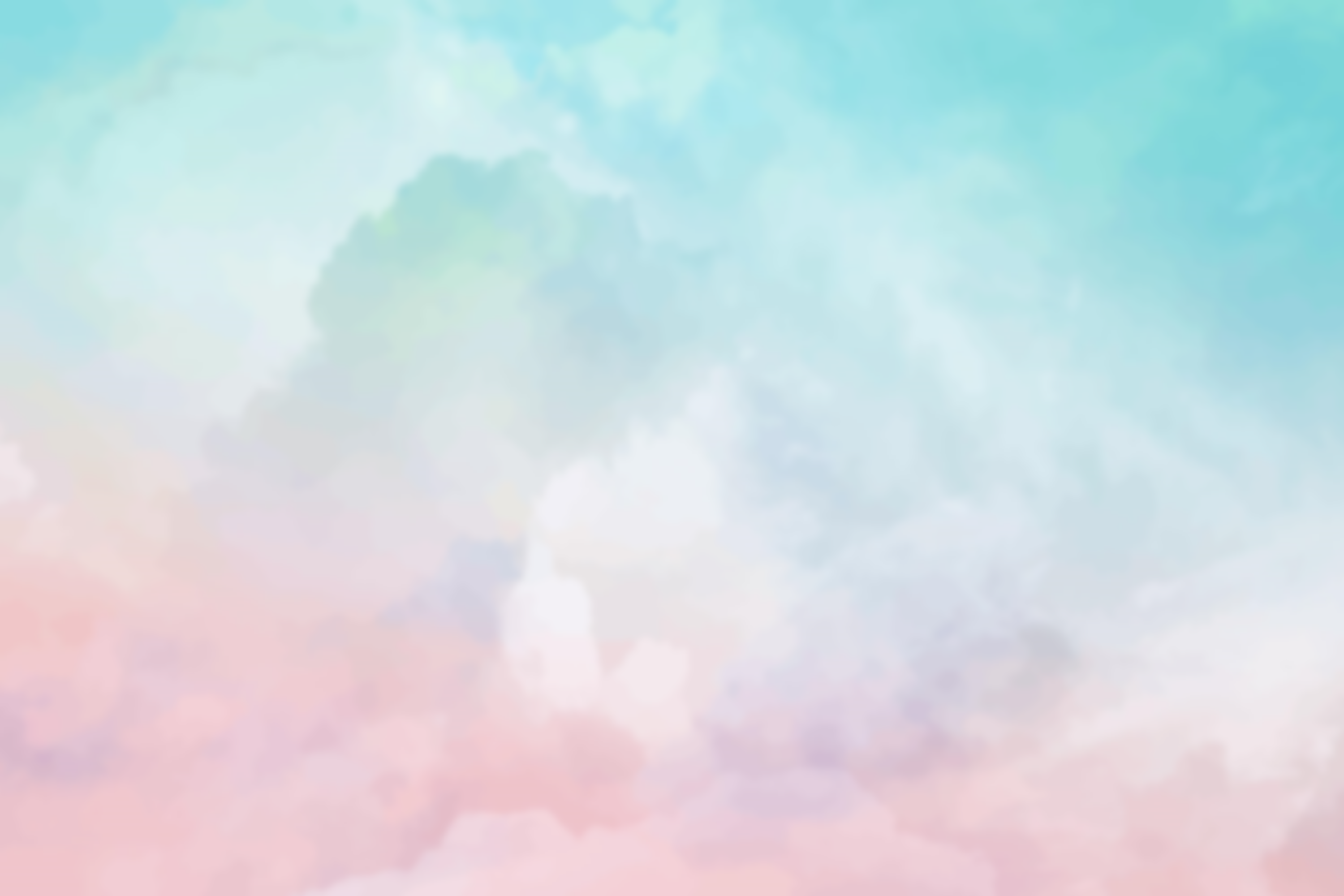 SOSYAL BİLİMLER
1
2
3
4
5
6
7
8
9
10
11
12
13
14
15
16
17
18
19
20
DOĞRU CEVAP
1927
DİN KÜLTÜRÜ
1
2
3
4
5
6
7
8
9
10
11
12
13
14
15
16
17
18
19
20
Yüce Allah’ın nurdan yarattığı ve iyiliğin sembolü olan manevi varlıkların ismini söyleyiniz?
BAŞLAT
SÜRENİZ
60 Saniye
BİTTİ
30. Sn
10. Sn
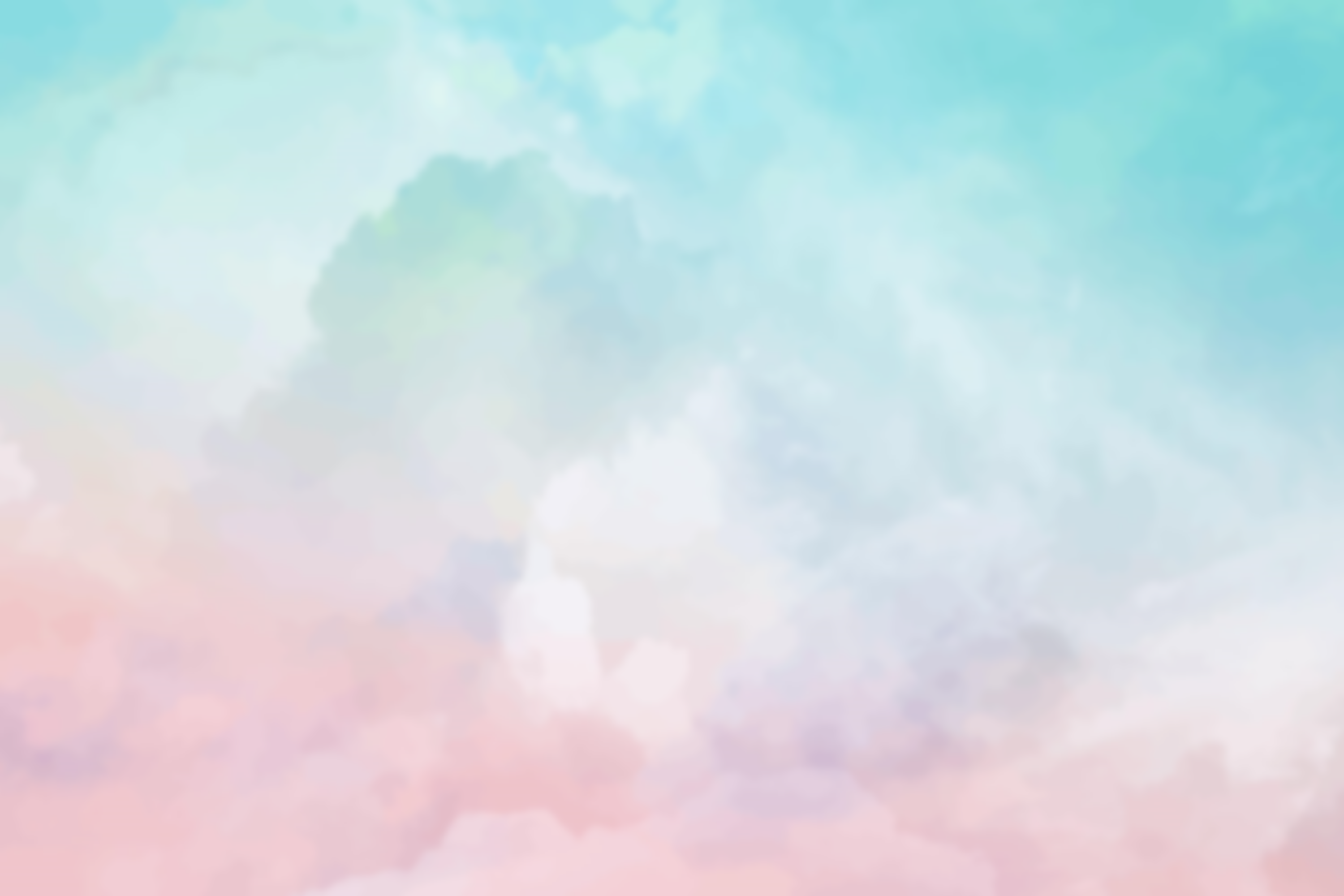 DİN KÜLTÜRÜ
1
2
3
4
5
6
7
8
9
10
11
12
13
14
15
16
17
18
19
20
DOĞRU CEVAP
Melek
DİN KÜLTÜRÜ
1
2
3
4
5
6
7
8
9
10
11
12
13
14
15
16
17
18
19
20
Hac ibadetinin farzlarından biri olup Kabe’nin etrafında 7 kez dönülerek yapılan ibadetin ismi nedir?
BAŞLAT
SÜRENİZ
60 Saniye
BİTTİ
30. Sn
10. Sn
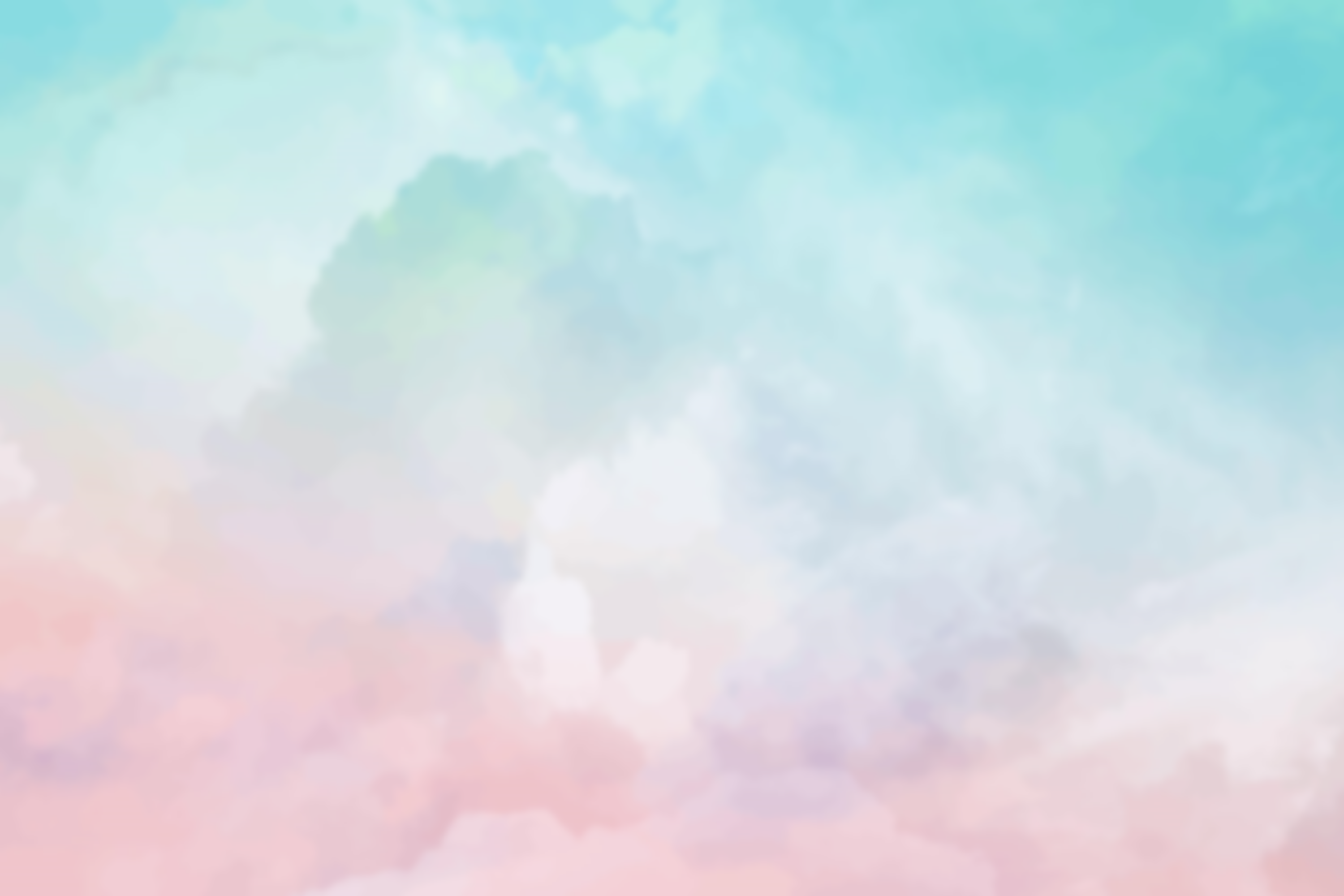 DİN KÜLTÜRÜ
1
2
3
4
5
6
7
8
9
10
11
12
13
14
15
16
17
18
19
20
DOĞRU CEVAP
Tavaf
İNGİLİZCE
1
2
3
4
5
6
7
8
9
10
11
12
13
14
15
16
17
18
19
20
I'm very long reptile. I don't have legs. I'm carnivore and poisonous.
BAŞLAT
SÜRENİZ
60 Saniye
BİTTİ
30. Sn
10. Sn
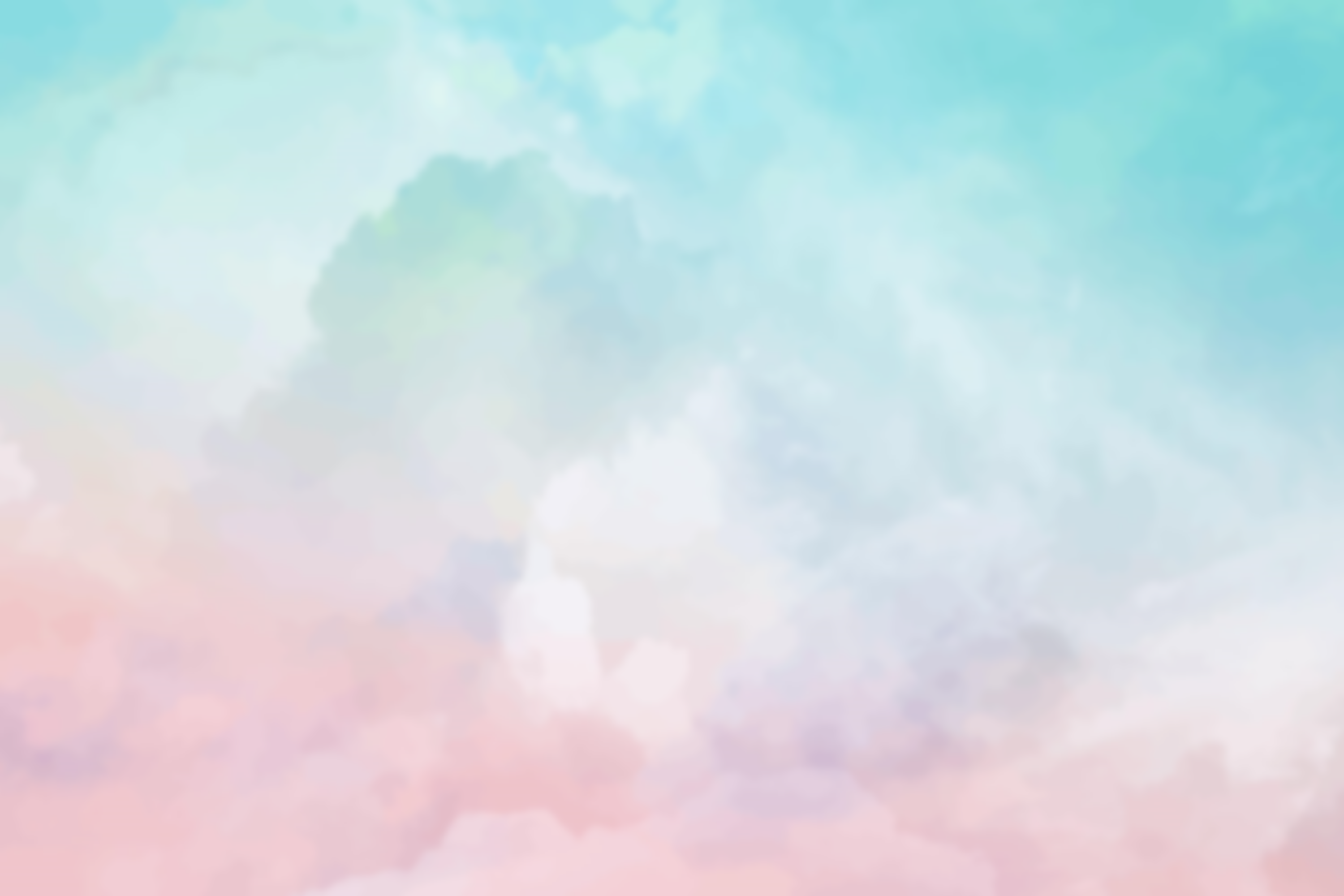 İNGİLİZCE
1
2
3
4
5
6
7
8
9
10
11
12
13
14
15
16
17
18
19
20
DOĞRU CEVAP
Snake
İNGİLİZCE
1
2
3
4
5
6
7
8
9
10
11
12
13
14
15
16
17
18
19
20
Sometimes informative, sometimes funny movies especially for children.
BAŞLAT
SÜRENİZ
60 Saniye
BİTTİ
30. Sn
10. Sn
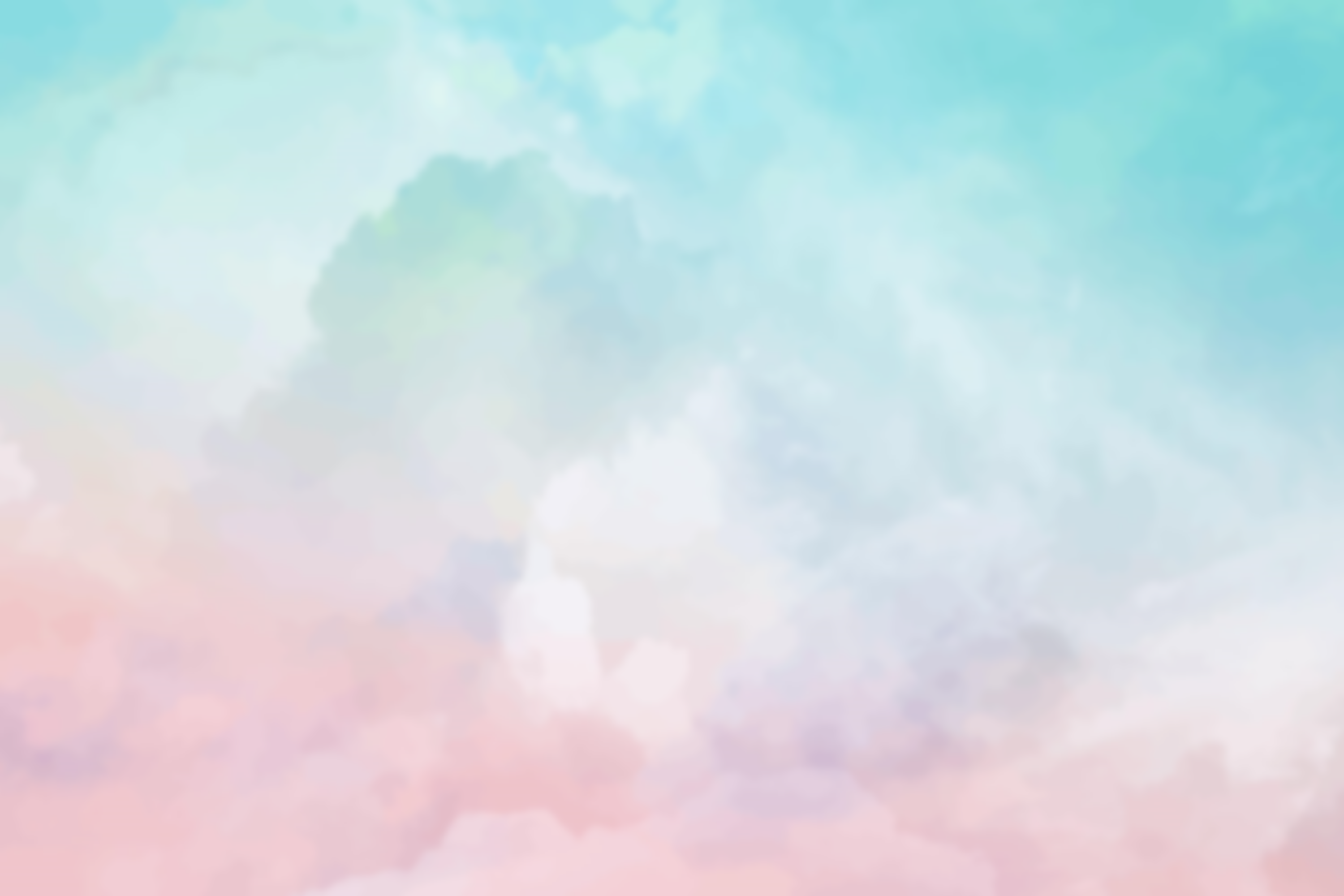 İNGİLİZCE
1
2
3
4
5
6
7
8
9
10
11
12
13
14
15
16
17
18
19
20
DOĞRU CEVAP
cartoon
GENEL KÜLTÜR
1
2
3
4
5
6
7
8
9
10
11
12
13
14
15
16
17
18
19
20
2023 milletler ligi ve Avrupa şampiyonasında ikisinde de kupa kazandığımız spor dalı hangisidir
BAŞLAT
SÜRENİZ
60 Saniye
BİTTİ
30. Sn
10. Sn
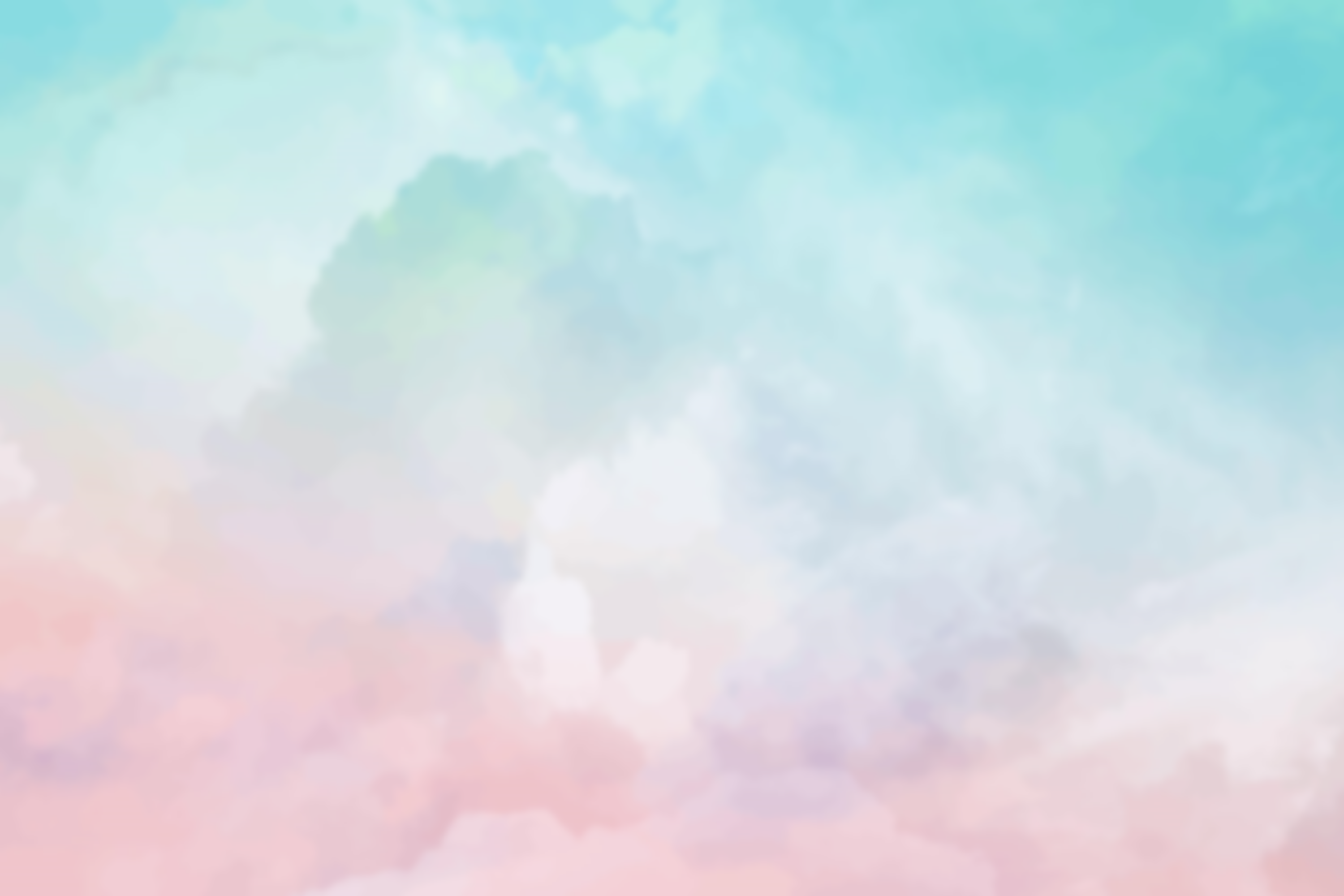 GENEL KÜLTÜR
1
2
3
4
5
6
7
8
9
10
11
12
13
14
15
16
17
18
19
20
DOĞRU CEVAP
Voleybol
GENEL KÜLTÜR
1
2
3
4
5
6
7
8
9
10
11
12
13
14
15
16
Himalayalar'da bulunan ve dünyanın en yüksek noktasını oluşturan doruğun adı nedir?
BAŞLAT
SÜRENİZ
60 Saniye
BİTTİ
30. Sn
10. Sn
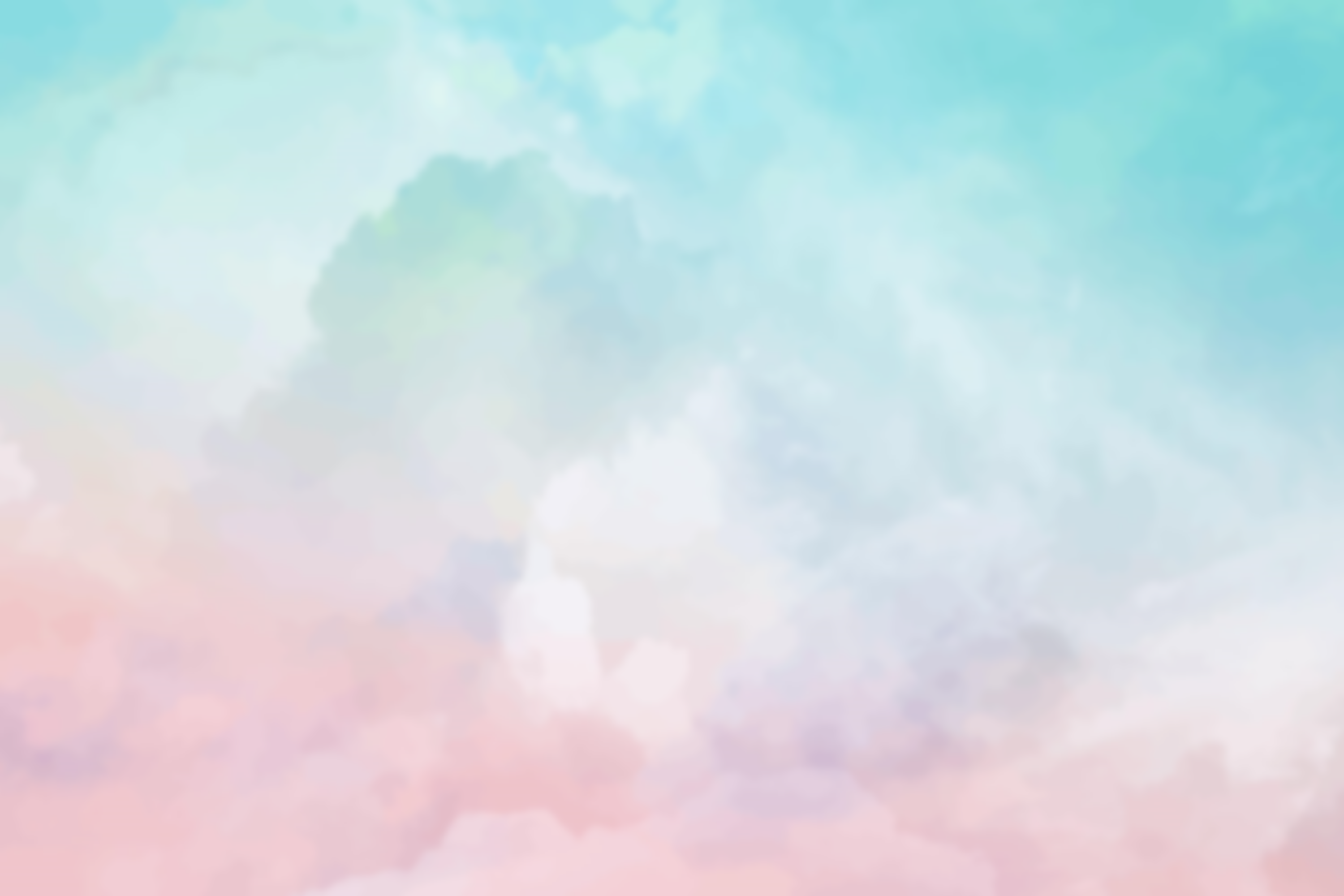 GENEL KÜLTÜR
1
2
3
4
5
6
7
8
9
10
11
12
13
14
15
16
DOĞRU CEVAP
Everest
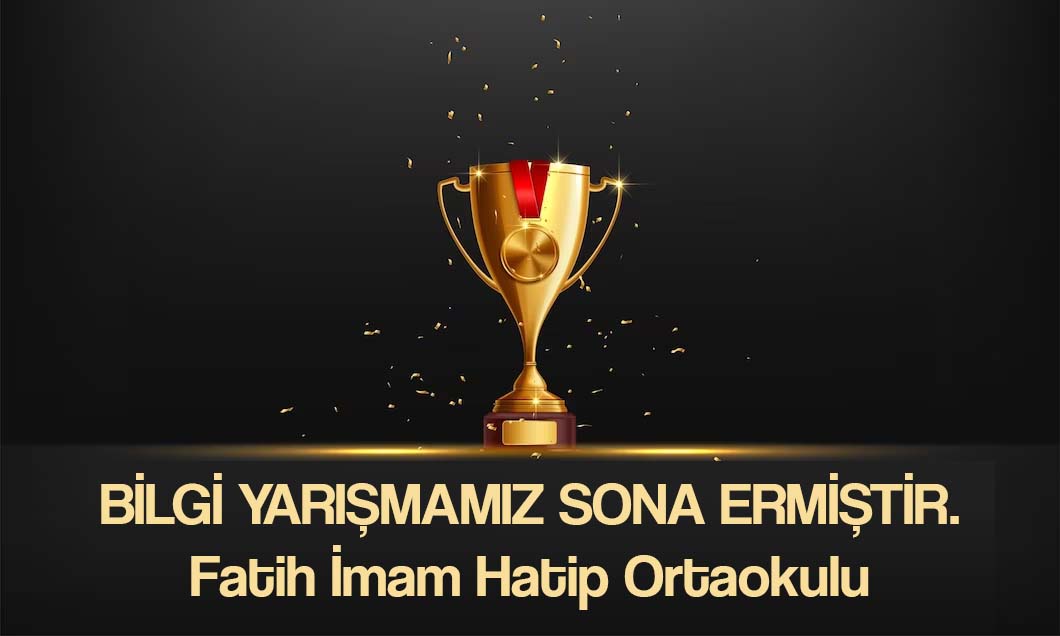 BORSA İSTANBUL ETİMESGUT SÜVARİ ORTAOKULU